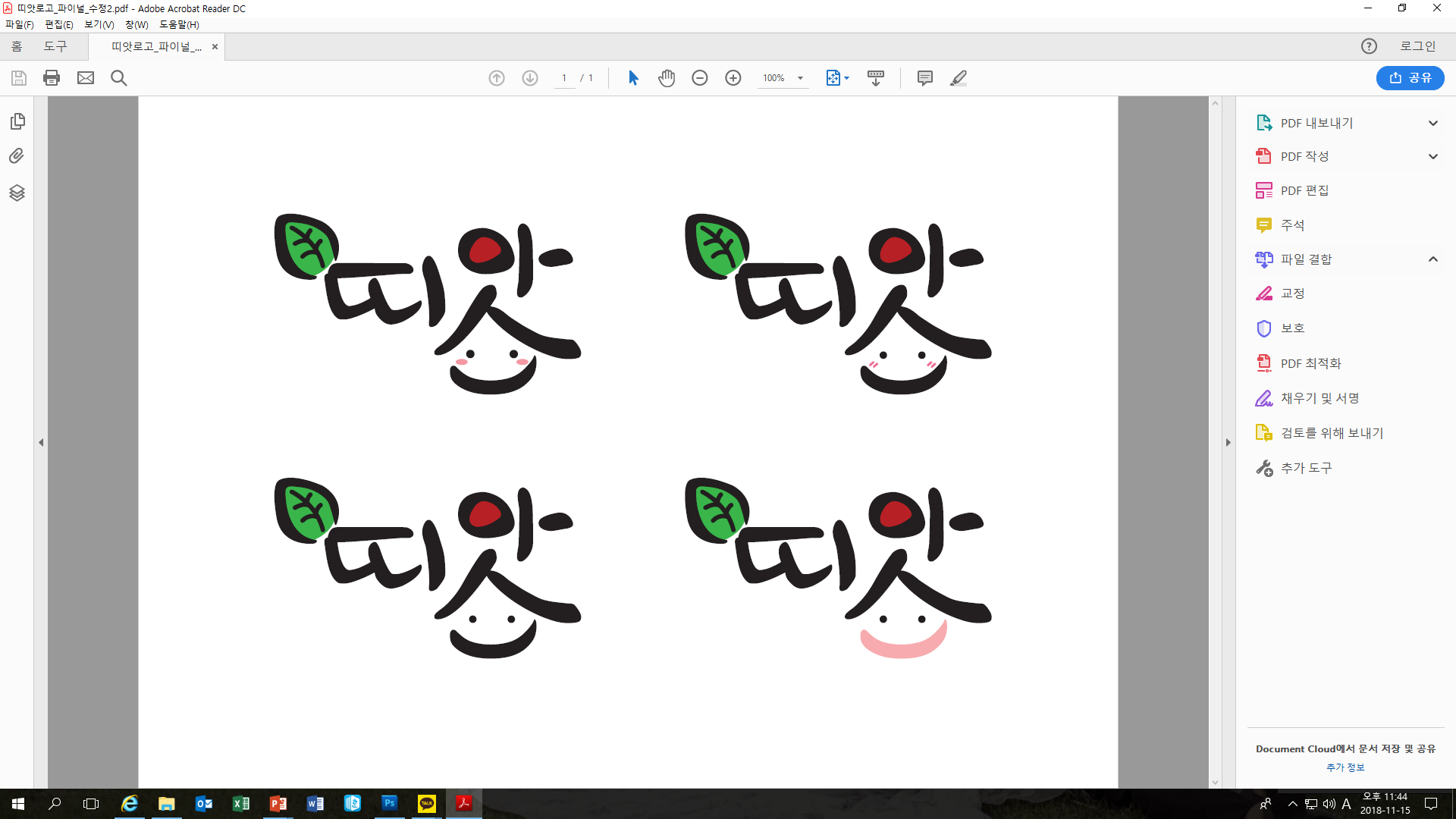 (미션1)
12월호 활동하기
기도와 전례의 공동체
: 기도 또는 전례활동 사진 찍기
(미션2)
(미션3)
(미션4)
섬김과 나눔의 공동체 
: 봉사 또는 나눔활동 사진 찍기
친교의 공동체 
: 하트 모양 단체 사진 찍기
본당 제대 십자가의 예수님과
 함께 찍기
(미션5)
청년회(소속 공동체)에 대한
소개 글 적기